Исполнение доходов бюджета МО «Кезский район»
1
Собственные доходы бюджета МО «Кезский район»  за первое полугодие  2015 года
83,6 %
Налог на доходы физических лиц
50977,2тыс. руб.
Налоги на совокупный доход
3646,5 тыс. руб.
Прочие налоговые доходы
6501,6 тыс. руб.
Всего 
65399,14
тыс. руб.
5,1 %
Доходы от использования
имущества 2025,8 тыс. руб
3,0%
Прочие неналоговые доходы
650,9 тыс. руб.
4,4%
1,9%
Плата за негативное воздействие
1563,46тыс. руб.
1,3 %
0,6 %
Доходы от продажи
336,1 тыс. руб.
3
в тыс.руб.
Расходы бюджета МО «Кезский район» на реализацию муниципальных программ за первое полугодие 2015 года
Развитие             образования и    воспитания  

             197622,1
          тыс. руб.
Муниципальное управление

         22354,7
       тыс. руб.
Развитие культуры

17056,8
 тыс. руб.
Социальная поддержка населения

             8549,1
           тыс. руб.
Управление 
муниципальными
 финансами

       3614,9 
       тыс. руб.
Создание
 условий для устойчивого экономического развития
         2589,5
         тыс. руб.
Содержание и                        развитие  муниципального    хозяйства

      11652,6
        тыс. руб.
Сохранение здоровья и формирование здорового образа жизни населения
244 тыс. руб.
Безопасность

          965,5 
        тыс. руб.
Энергосбережение и повышение энергетической эффективности
    0 тыс. руб.
СОСТОЯНИЕ КРЕДИТОРСКОЙ ЗАДОЛЖЕННОСТИ
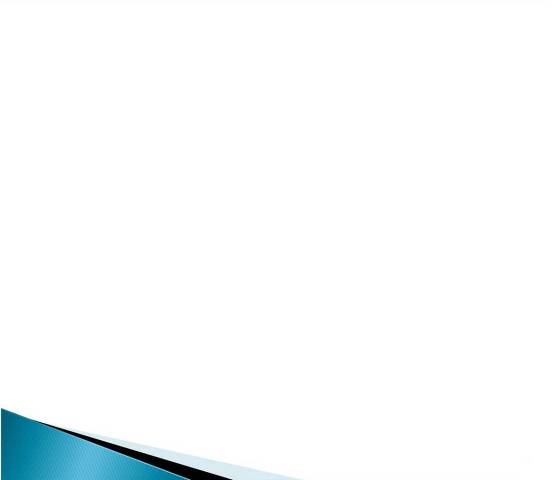